Evidencia údajov v RIS					6. – 10. september 2021
Ciele webinára
Hlavné zdroje informácií
Dotknuté školy
materské školy
základné školy
gymnáziá
konzervatóriá
stredné športové školy
stredné odborné školy
školy umeleckého priemyslu
školy pre deti a žiakov so ŠVVP
Zber údajov 2021 – dôležité dátumy
15. 09. 2021 o 0:00 – systém RIS začne prijímať dávky  			          zaslané zo škôl
15. 09. 2021 – dátum, ku ktorému sú zaslané údaje platné
15. - 30. 09. 2021 – ZMENA: zjednotený termín zadávania údajov
30. 09. 2021 – ukončenie zberu dát
UPOZORNENIE: Nenechávajte si odosielanie údajov na posledný týždeň. Je nastavených viacero nových kontrol na pozadí. Môže sa stať, že sa budete údaje pokúšať posielať viackrát.
Jednotný kontaktný bod
K dispozícii od 13. 09. 2021
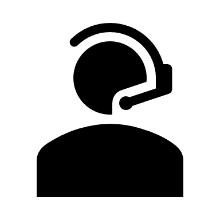 PO – PIA: 8:00 – 16:00	   Od 13.09. zbieranie 		   podnetov	   Od 16.09. plne funkčný 	   jednotný kontaktný bod
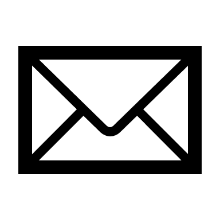 0800 138 033
zber2021@minedu.sk
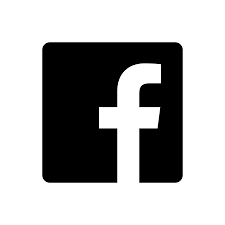 Zber údajov RIS 2021
ZMENA: všetci zamestnanci MŠVVaŠ SR, ktorých ste v minulosti kontaktovali, budú poskytovať podporu na týchto kontaktoch, nie na individuálnych číslach ako v minulosti.
Zjednodušenie zadávania údajov
2. RIS – crinfo.iedu.sk
ZMENA: 3. Aplikácie pre štatistické výkazy
1. Školské informačné systémy
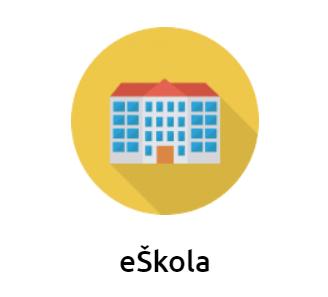 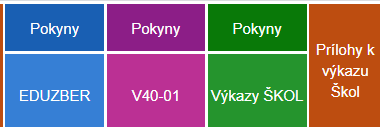 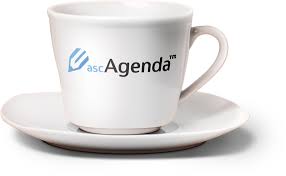 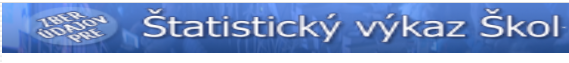 ÚDAJE O
deťoch a žiakoch
Zamestnancoch
NOVÉ: modul škola
VÝKAZY
Eduzber          - V-03/01+P
V-40                - V-04/01+P
NOVÉ V-01     - V-26/01
NOVÉ V-02+P
NOVÉ V-ZAM
ŠTATISTICKÉ VÝKAZY
vypočítajú sa z údajov zaslaných do RIS
POZOR: naďalej sa v aplikáciách vypĺňajú údaje o školských zariadeniach
Zjednodušenie zadávania údajov - CRINFO
Výkazy – väčšina údajov bude predvyplnených z údajov 		     zaslaných v zmenovej dávke
Opravy je potrebné urobiť v ŠIS a odoslať aktualizačnú dávku
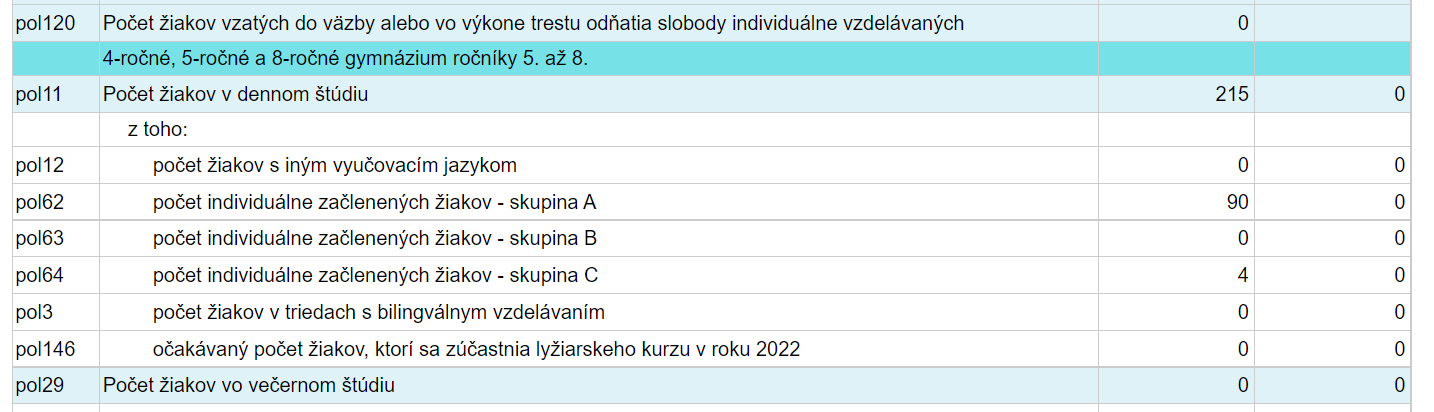 Zjednodušenie zadávania údajov - CRINFO
Malé množstvo údajov je potrebné zadať manuálne priamo do formuláru na crinfo.iedu.sk a odoslať
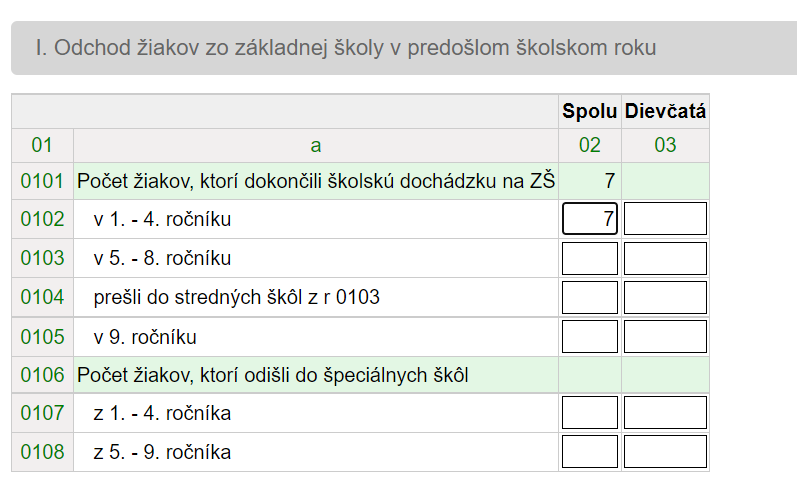 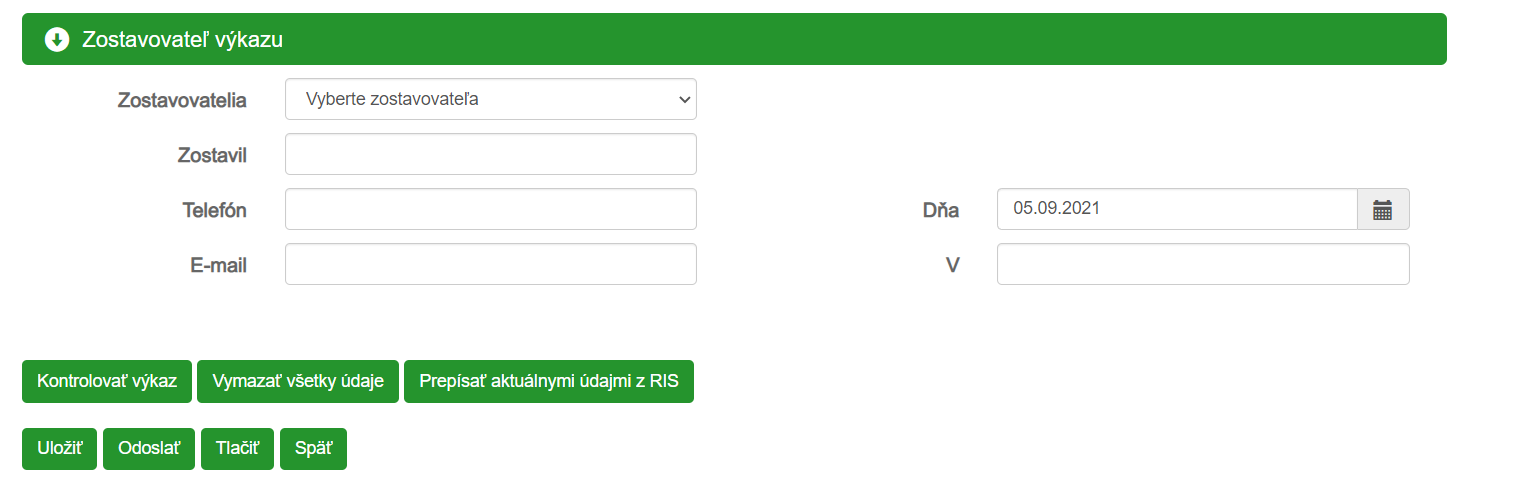 Zjednodušenie zadávania údajov - protokoly
ZMENA: zrušené zasielanie protokolov za štatistické výkazy, nakoľko sa údaje vypočítajú z rovnakých dát ako pre financovanie
Zber údajov 2021 – dôležité upozornenia
Používajte aktuálnu verziu Školského informačného systému

Aktuálne verzie:
ascAgenda – 2022.0.1286
eŠkola – 2.1.237
Heslá sú rovnaké ako minulý rok

Novým školám bude EDUID vygenerovaný hneď po zapísaní do registra zo strany Okresných úradov v sídle kraja, heslo zaslané mailom
Zber údajov 2021 – dôležité upozornenia
Údaje o podradených školách a školských zariadeniach pre EDUZBER a V40 sa zadávajú na crinfo.iedu.sk pomocou EDUID a hesla danej organizačnej zložky (napr. ŠJ, CVČ, ŠKD atď.). Bez zmeny oproti vlaňajšku
Po odoslaní údajov môže nejakú dobu trvať prijatie potvrdenia / chýb v údajoch
Prebiehajú kontroly automaticky po prijatí zmenovej dávky. Pri veľkom počte dávok sa spracúvajú v poradí v akom prišli. Odpoveď môže trvať aj niekoľko desiatok minút.O prípadných nedostupnostiach budeme informovať na webovom sídle MŠVVaŠ SR vo FB skupine.
Zasielanie údajov – MŠ s elok. pracoviskami
Zasielanie údajov – ZŠ
Zasielanie údajov – ZŠ s MŠ (ZŠ kmeňová)
Zasielanie údajov – Spojená škola
Nástroje na zadávanie údajov = ŠIS
aScAgenda: www.ascagenda.com alebo
eŠkola: www.vsetkopreskolu.sk/eskola
základná, bezplatná verzia
plná, platená verzia
nainštalovanie ŠIS – v dostatočnom časovom predstihu
ŠIS pred zberom dát aktualizovať
používateľské príručky
Export údajov do CR
Program aScAgenda spoločnosti aSc s.r.o.
V menu Hlavný/Odoslať štatistiky/Vypublikovanie údajov do CR zvoliť Pripraviť údaje na odoslanie 
V záložke Odosielanie údajov vyplniť prihlasovacie meno a heslo    do CR a zvoliť Komunikovať so serverom CR
Ďalšia výmena dát oboch systémov (ŠIS a CR) je plne automatizovaná, používateľ sleduje hlásenia systému
Program eŠkola spoločnosti ŠEVT a. s.
V hlavnom menu zvoliť CR
V rámci tejto položky sú k dispozícii základné služby pre komunikáciu s CR
Po výbere požadovanej služby zadať svoje prihlasovacie meno       a heslo a kliknúť na Pokračovať.
Systém zasielania údajov
školy nevypĺňajú samostatne výkazy cez aplikácie na CVTI
všetky údaje sa zasielajú LEN cez RIS
údaje do výkazov sa načítajú zo zberu RIS a doplnia sa na crinfo.sk
údaje do výkazu V40-01 sa dopĺňajú po prihlásení sa cez EDUID školy, školského zariadenia
škola a zriaďovateľ vytlačí a zasiela protokol EDUZBERU a výkazu V40-01 obci a obec ho po kontrole zašle na OÚ v sídle kraja 
výkazy „zasiela“ škola len tlačidlom – odoslať – bez potreby vytlačenia a zaslania v papierovej podobe
Aktualizácia údajov
podľa stavu k 15. 09. príslušného školského roka 
pravidelne v kalendárnych mesiacoch október až jún, t. j. s mesačnou periodicitou
za príslušný mesiac od októbra v dňoch od 6. dňa v danom mesiaci do 5. dňa v nasledujúcom mesiaci
výnimka – údaje za december od 06. 12. 2021 do 11. 01. 2022 (vrátane); v januári 2022 od 12. 01. 2022
údaje zasielajú školy bez ohľadu na ich právnu formu (škola s právnou subjektivitou, bez právnej subjektivity) a zriaďovateľa (štátne, súkromné, cirkevné)
Zadávanie údajov za DŽP (1)
v spojenej škole – každá organizačná zložka pod svojím vlastným EDUID
v ZŠ s MŠ – aj ZŠ aj MŠ osobitne pod svojím EDUID 
pre započítanie DŽP – rozhodujúci dátum prijatia na rozhodnutí o prijatí a nie fyzická prítomnosť DŽP; ak DŽP nenastúpia do 15. 09. 2021 z dôvodu pandemickej situácie alebo zdravotných dôvodov, alebo ak má Š/ŠZ dočasne prerušenú prevádzku z dôvodu pandemickej situácie, DŽP je započítaný, ak je dátum jeho prijatia na rozhodnutí skorší alebo rovný 15. 09. 2021
pri začiatku aj ukončení štúdia – potrebné uvádzať správne dátumy a pri ukončení štúdia aj typ ukončenia; tieto dátumy a typ ukončenia sú dôležité pre ďalšie inštitúcie (ÚPSVaR, Sociálna poisťovňa, Finančná správa) kvôli vyplácaniu sociálnych dávok; údaje ukončených žiakov – poslať do CR – nesmú sa zmazať
Zber údajov za DŽP (2)
kmeňové školy nastavujú vo svojich ŠIS pri žiakoch, ktorí odišli do školy pri LVS,RC a DC „prerušenie štúdia, dlhodobú neprítomnosť“ nie ukončenie štúdia
školy, v ktorých nie sú prijaté žiadne deti alebo žiaci, ani zamestnanci – zo zoznamu spravodajských jednotiek vyradené po relevantnom preukázaní tejto skutočnosti na odbore školstva príslušného okresného úradu v sídle kraja (relevantným preukázaním je, že buď je táto skutočnosť obsiahnutá v zriaďovacej listine školy (v tom prípade stačí na okresný úrad doručiť kópiu zriaďovacej listiny) alebo riaditeľ školy doručí čestné prehlásenie o tom, že daná škola nemá priradených žiadnych DŽP ani zamestnancov
Zmeny oproti školskému roku 2020/2021
rozšírenie zbieraných údajov o nové položky (podrobne v časti 4.1)

rozšírenie kontrol s cieľom zabezpečiť správnosť exportovaných údajov (podrobne v časti 4.2)

zmena niektorých číselníkov (časť 4.3)
Nové položky – príklady
Absolvoval predprimárne vzdelávanie
Primárny materinský jazyk
Iný materinský jazyk
Cudzí jazyk – priorita
Druh výchovy
Žiadosti do MŠ (aj podľa veku detí)
Kontroly
tvrdá – ak je zaslaný údaj nesprávny, údaj daného DŽP alebo zamestnanca sa nezapíše vôbec
mäkká – ak je zaslaný údaj nesprávny alebo možno nesprávny, škole sa zobrazí upozornenie, údaj daného DŽP alebo zamestnanca sa zapíše
ak sa uplatní čo i len jedna tvrdá kontrola, nezapíšu sa žiadni DŽP ani zamestnanci do RIS zo zaslanej dávky
Zmeny v číselníkoch napr.
IKT
Typ ukončenia štúdia
Dôvod dlhodobej neprítomnosti
Dôvod prerušenia štúdia
Forma osobitná – nadväzujúca OVP
Typ ŠaŠZ
Všetky druhy škôl
vyplnenie vyučovacieho jazyka
školy:
 s vyučovacím jazykom príslušnej národnostnej menšiny (pozor aj na možné kombinácie vyučovacích jazykov)
s vyučovaním jazyka príslušnej národnostnej menšiny
Stredné školy (1)
časť 8 (stredné školy) a časť 9 (zamestnanci) v Príručke...
Osemročné gymnáziá – počty žiakov prvého ročníka v súlade 
     so schváleným a zverejneným rozpisom počtu žiakov pre gymnáziá 
     s osemročným vzdelávacím programom pre šk. rok 2021/2022 v zmysle
     § 64 ods. 7 zákona č. 245/2008 Z. z. o výchove a vzdelávaní a o zmene 
     a doplnení niektorých zákonov v znení neskorších predpisov      	https://www.minedu.sk/rozpis-poctu-ziakov-pre-gymnazia-s-osemrocnym-vzdelavacim-programom/
Stredné školy – počty žiakov prvého ročníka  v súlade so zverejneným zoznamom upraveného počtu žiakov prvého ročníka v dennej forme štúdia v členení na jednotlivé študijné odbory alebo na jednotlivé učebné odbory stredných škôl pre školský rok 2021/2022 v zmysle § 29 ods. 5 a 6 zákona č. 61/2015 Z. z. o odbornom vzdelávaní a príprave a o zmene a doplnení niektorých zákonov v znení zákona č. 209/2018 Z. z. https://www.minedu.sk/upraveny-pocet-ziakov-prveho-rocnika-v-dennej-forme-studia-v-cleneni-na-jednotlive-studijne-odbory-alebo-na-jednotlive-ucebne-odbory-strednych-skol-pre-skolsky-rok-20212022/.
Stredné školy (2)
žiak študijného odboru alebo učebného odboru  
s nedostatočným počtom absolventov pre potreby trhu práce 
ktorý je nad rozsah potrieb trhu práce
v súlade s § 29 ods. 2 zákona č. 61/2015 Z. z. o odbornom vzdelávaní a príprave a o zmene a doplnení niektorých zákonov v znení zákona č. 209/2018 Z. z. https://www.minedu.sk/zoznam-studijnych-odborov-a-ucebnych-odborov-s-nedostatocnym-poctom-absolventov-pre-potreby-trhu-prace-a-zoznam-studijnych-odborov-a-ucebnych-odborov-ktore-su-nad-rozsah-potrieb-trhu-prace-31-januar-2020/
Stredné školy (3)
žiak v SDV  
uvádzať číslo učebnej zmluvy 
uvádzať číslo budúcej pracovnej zmluvy.
integrovaný žiak  
uvádzať druh postihnutia
uvádzať vzdelávací program pre žiakov so ŠVVP na základe výberu z číselníka.
tehotenské štipendium  
štipendium vyplácané podľa § 149a) zákona č. 245/2008 Z. z. školského zákona.
lyžiarsky kurz – GYM s osemročným vzdelávacím programom môže toho istého žiaka, ktorý sa zúčastní lyžiarskeho kurzu, zadať 1 x počas jeho štúdia v 1. až 4. ročníku a 1 x počas jeho štúdia v 5. až 8. ročníku.
Stredné školy (4)
SŠŠ  
žiak športovej triedy v gymnáziu alebo v SOŠ, ktorý začal štúdium podľa predpisov účinných do 31. decembra 2018, dokončí štúdium podľa predpisov účinných do 31. decembra 2018;
športovú triedu nemožno zriadiť na strednej škole; to neplatí ak ide o SŠŠ; na SŠŠ sa všetky triedy zriaďujú ako športové triedy;
zaradenie žiaka do skupiny podľa športov (triatlon – 2. skupina športov) 
ŠUP a SOŠ
86 – len ŠUP a 82 dobiehajúce 3. a 4. ročníky na SOŠ a ŠUP.
Údaje o zamestnancoch (1)
časť 9 
druhy škôl zasielajúce údaje o zamestnancoch
„kmeňová škola“ a „podriadené“ školy a školské zariadenia (časť 9.1)
zamestnanci, o ktorých sa zasielajú údaje (časť 9.2)
rozsah zasielaných údajov (časť 9.3) 
vyučovací proces (časť 9.4)
druh školy (časť 9.5)
Údaje o zamestnancoch (2)
kategórie predmetu (časť 9.6, jednotlivé druhy škôl 9.6.1 – 9. 6.8)
počet hodín (časť 9.7)
jazyk (časť 9.8)
odbornosť (časť 9.9)
záložka RIS (časť 9.10; 9.10.1 – 9.10.17)